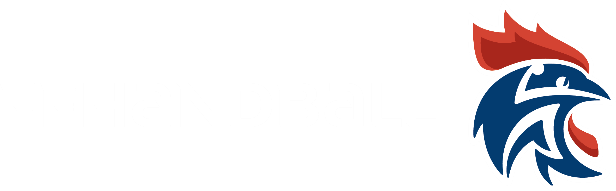 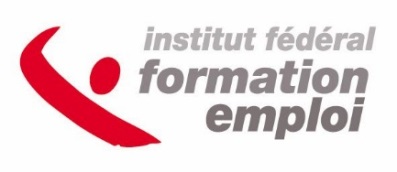 ACCOMPAGNATEUR TERRITORIALACCOMPAGNER LA FORMATION DU JA ou JAJ
DIFFERENTS TYPES D’EVALUATIONS
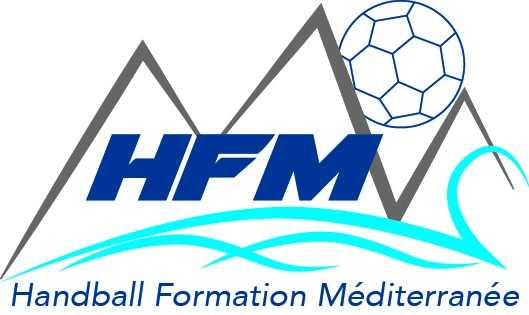 EVALUATION
“L’évaluation est une fonction qui consiste à porter une appréciation aussi systématique et objective que possible, sur un projet en cours ou achevé, un programme ou un ensemble de lignes d’actions, sa conception, sa mise en œuvre et ses résultats. 
Il s’agit de déterminer la pertinence des objectifs et leur degré de réalisation, l’efficience au regard du développement, l’efficacité, l’impact et la viabilité”.

Comité d’aide au développement (CAD/OCDE)
“L’évaluation prend en compte de façon raisonnée les différents intérêts en présence et recueille la diversité des points de vue pertinents sur l’action évaluée, qu’ils émanent d’acteurs, d’experts ou de toute autre personne concernée.”

Charte de l’évaluation de la Société Française de l’Evaluation (SFE)
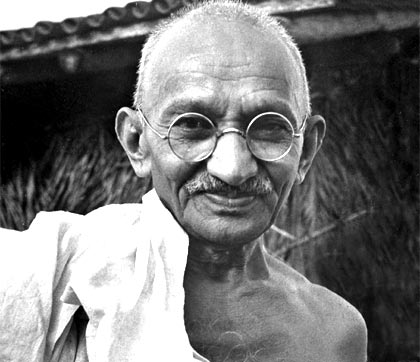 “… nous ne penserons jamais tous de la même façon, nous ne verrons qu’une partie de la vérité et sous des angles différents.”  Gandhi
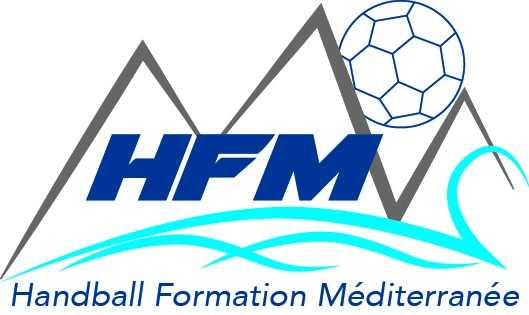 PRÉ-ÉVALUATION OU ÉVALUATION DIAGNOSTIQUE
AVANT DE CRÉER UNE FORMATION, IL EST ESSENTIEL DE SAVOIR À QUEL TYPE DE JA OU JAJ ELLE S'ADRESSE
VOTRE OBJECTIF EST DE CONNAÎTRE LEURS…
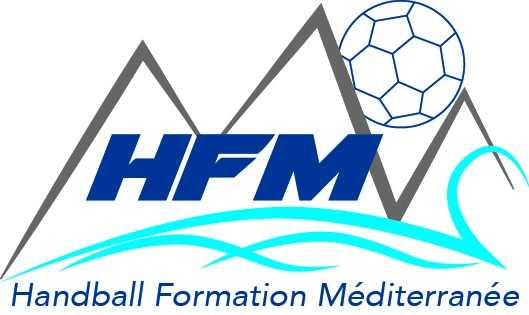 PRÉ-ÉVALUATION OU ÉVALUATION DIAGNOSTIQUE
AVANT DE CRÉER UNE FORMATION, IL EST ESSENTIEL DE SAVOIR À QUEL TYPE DE JA OU JAJ ELLE S'ADRESSE
VOTRE OBJECTIF EST DE CONNAÎTRE LEURS…
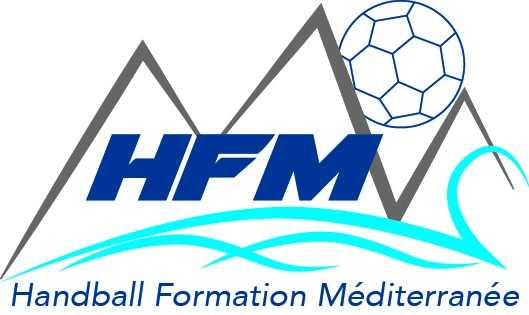 PRÉ-ÉVALUATION OU ÉVALUATION DIAGNOSTIQUE
AVANT DE CRÉER UNE FORMATION, IL EST ESSENTIEL DE SAVOIR À QUEL TYPE DE JA OU JAJ ELLE S'ADRESSE
VOTRE OBJECTIF EST DE CONNAÎTRE LEURS…
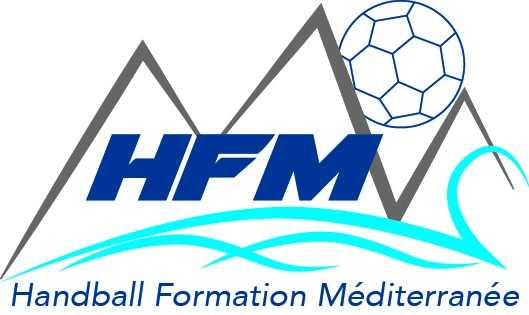 PRÉ-ÉVALUATION OU ÉVALUATION DIAGNOSTIQUE
AVANT DE CRÉER UNE FORMATION, IL EST ESSENTIEL DE SAVOIR À QUEL TYPE DE JA OU JAJ ELLE S'ADRESSE
VOTRE OBJECTIF EST DE CONNAÎTRE LEURS…
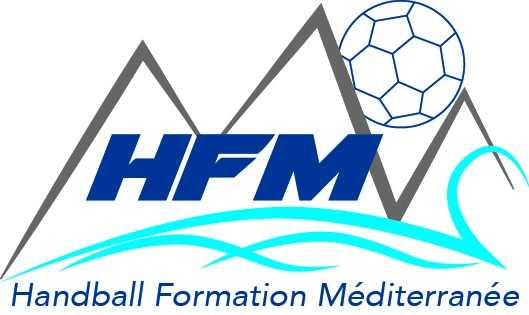 PRÉ-ÉVALUATION OU ÉVALUATION DIAGNOSTIQUE
AVANT DE CRÉER UNE FORMATION, IL EST ESSENTIEL DE SAVOIR À QUEL TYPE DE JA OU JAJ ELLE S'ADRESSE
VOTRE OBJECTIF EST DE CONNAÎTRE LEURS…
AVANT QU'ILS NE LA COMMENCENT
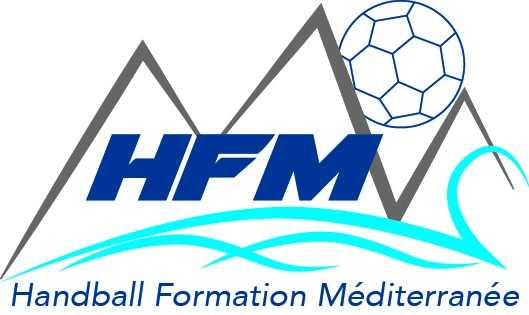 VOUS POURREZ ALORS CRÉER VOTRE FORMATION EN FONCTION DES DONNÉES RECUEILLIES
ÉVALUATION FORMATIVE
SON OBJECTIF EST DE SURVEILLER L'APPRENTISSAGE DES ÉTUDIANTS ET D'OBTENIR DU FEEDBACK AFIN D'IDENTIFIER LES LACUNES DANS LES APPRENTISSAGES
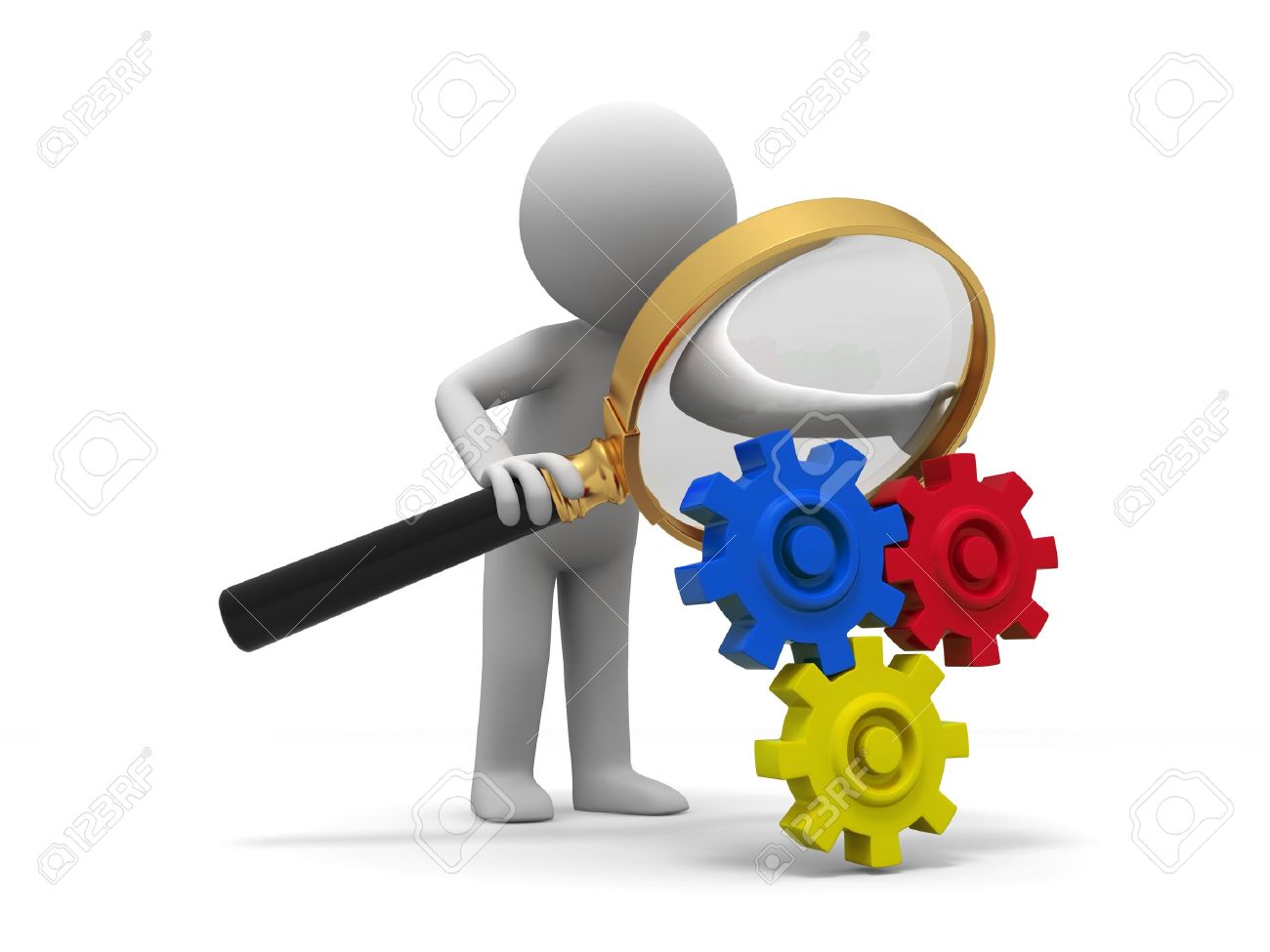 CE FEEDBACK PERMET AINSI DE SAVOIR SUR QUOI SE FOCALISER POUR CONTINUER LA FORMATION
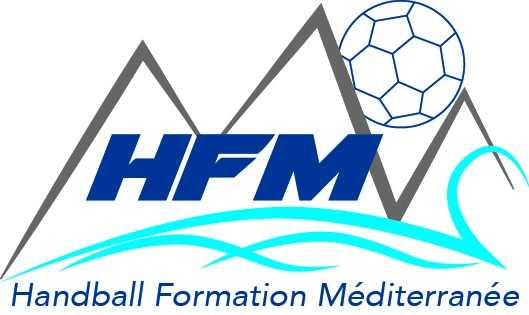 ÉVALUATION SOMMATIVE
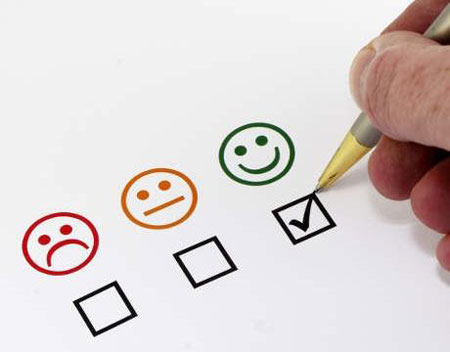 L'ÉVALUATION SOMMATIVE VISE À ÉVALUER SI LES COMPÉTENCES ET LES CONNAISSANCES LES PLUS IMPORTANTES ONT BIEN ÉTÉ ACQUISES ET SI ELLES SONT UTILISABLES À LA FIN DE LA FORMATION
ELLE PERMET AUSSI D'ÉVALUER BEAUCOUP PLUS QUE CELA, PUISQU'ELLE PERMET DE MESURER L'EFFICACITÉ DE L'APPRENTISSAGE, LES RÉACTIONS DU « FORMÉ » AU SUJET DE LA FORMATION ET LES BÉNÉFICES À LONG TERME (CES DERNIERS PEUVENT SE DÉTERMINER EN FAISANT UN SUIVI DES FORMÉS)
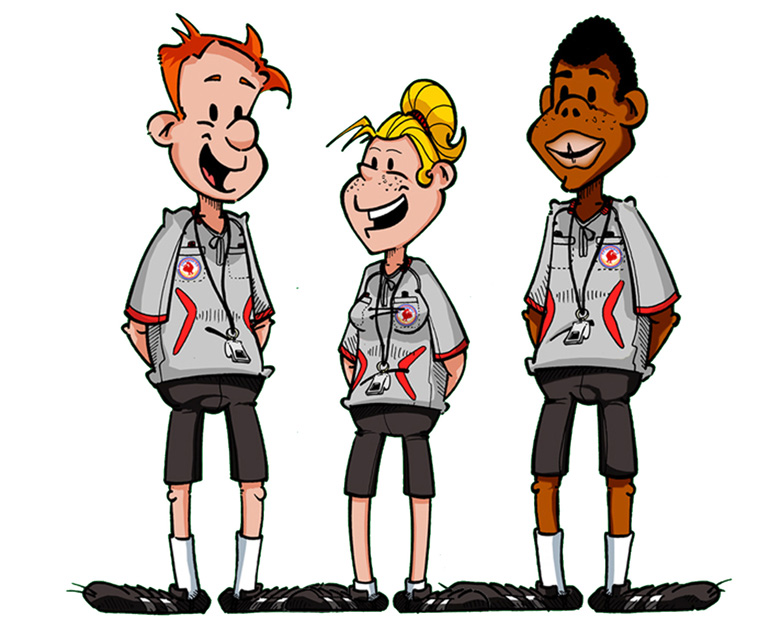 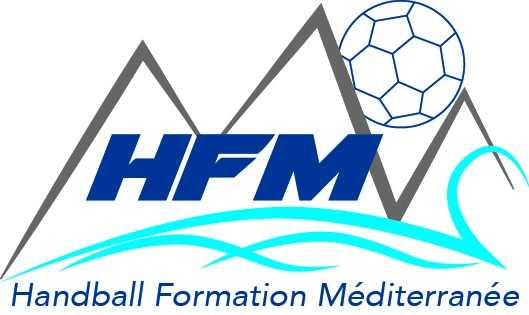 ÉVALUATIONS ANNEXES
ÉVALUATION NORMATIVE
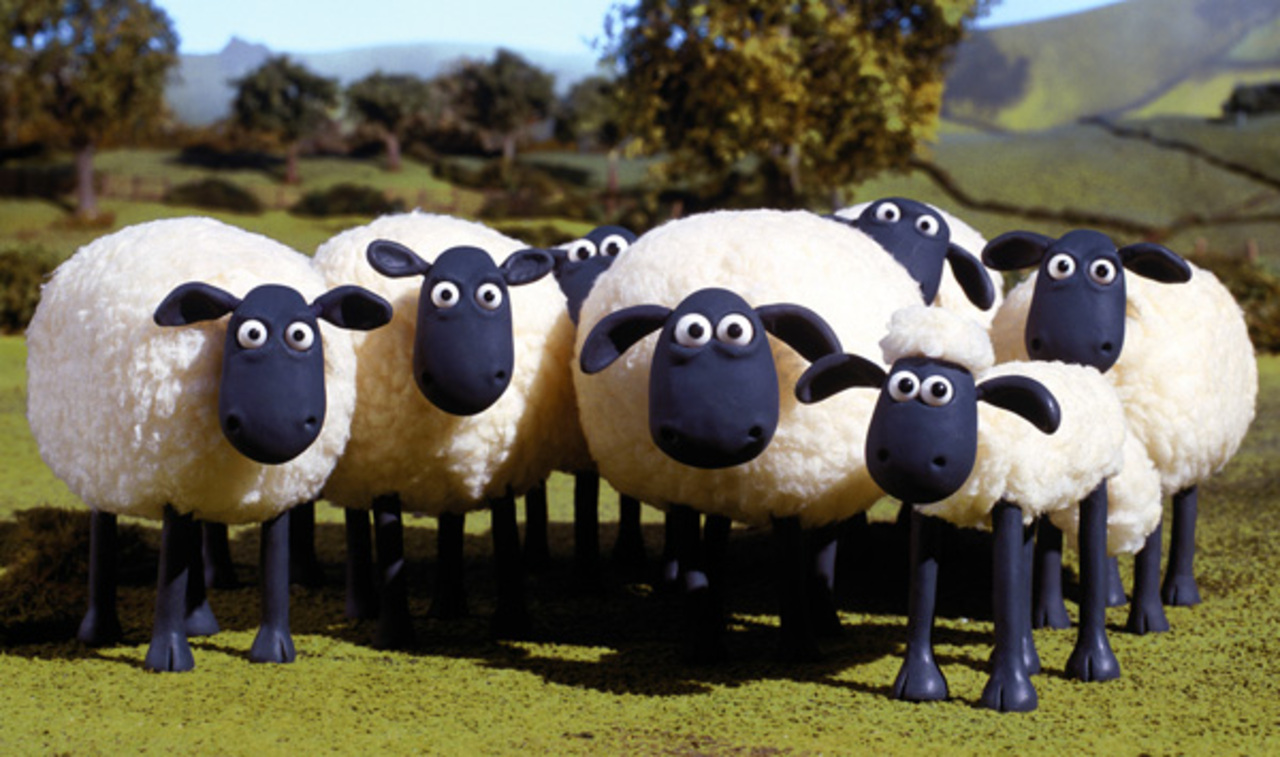 CELLE-CI SERT À COMPARER LES PERFORMANCES D'UN FORMÉ À UNE NORME MOYENNE. EXEMPLE DE CE TYPE D'ÉVALUATION EST DE COMPARER LES NOTES D'UN FORMÉ AVEC LES NOTES MOYENNES DE TOUTE LA PROMOTION
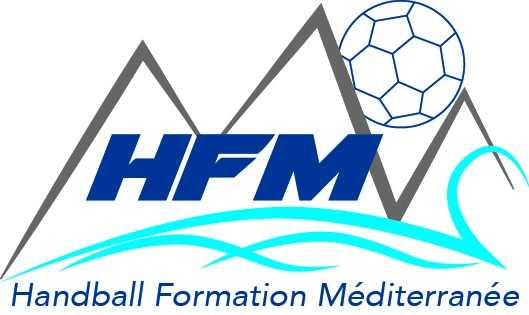 ÉVALUATIONS ANNEXES
ÉVALUATION NORMATIVE
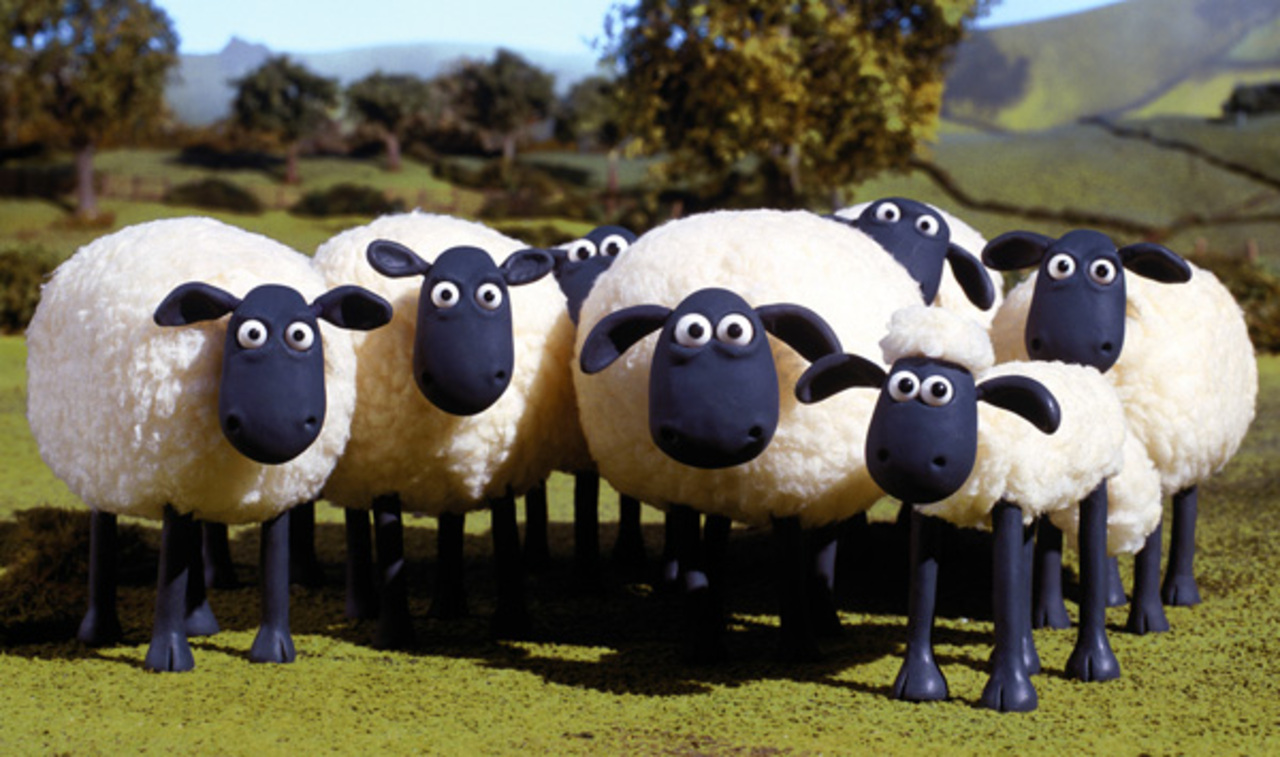 CELLE-CI SERT À COMPARER LES PERFORMANCES D'UN FORMÉ À UNE NORME MOYENNE. EXEMPLE DE CE TYPE D'ÉVALUATION EST DE COMPARER LES NOTES D'UN FORMÉ AVEC LES NOTES MOYENNES DE TOUTE LA PROMOTION
ÉVALUATION CRITÉRIÉE
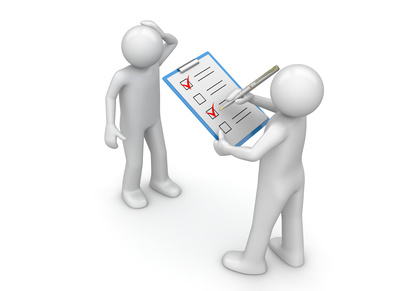 ELLE SERT À MESURER LES PERFORMANCES D'UN ÉTUDIANT EN FONCTION DE CRITÈRES PRÉDÉFINIS. ELLE VÉRIFIE QUE LES FORMÉS ONT LES CONNAISSANCES ATTENDUES À UNE ÉTAPE SPÉCIFIQUE DE LEUR FORMATION
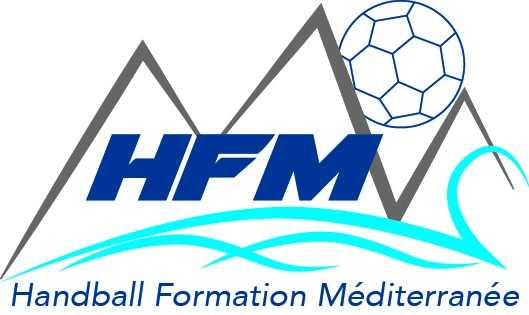 ÉVALUATIONS ANNEXES
ÉVALUATION NORMATIVE
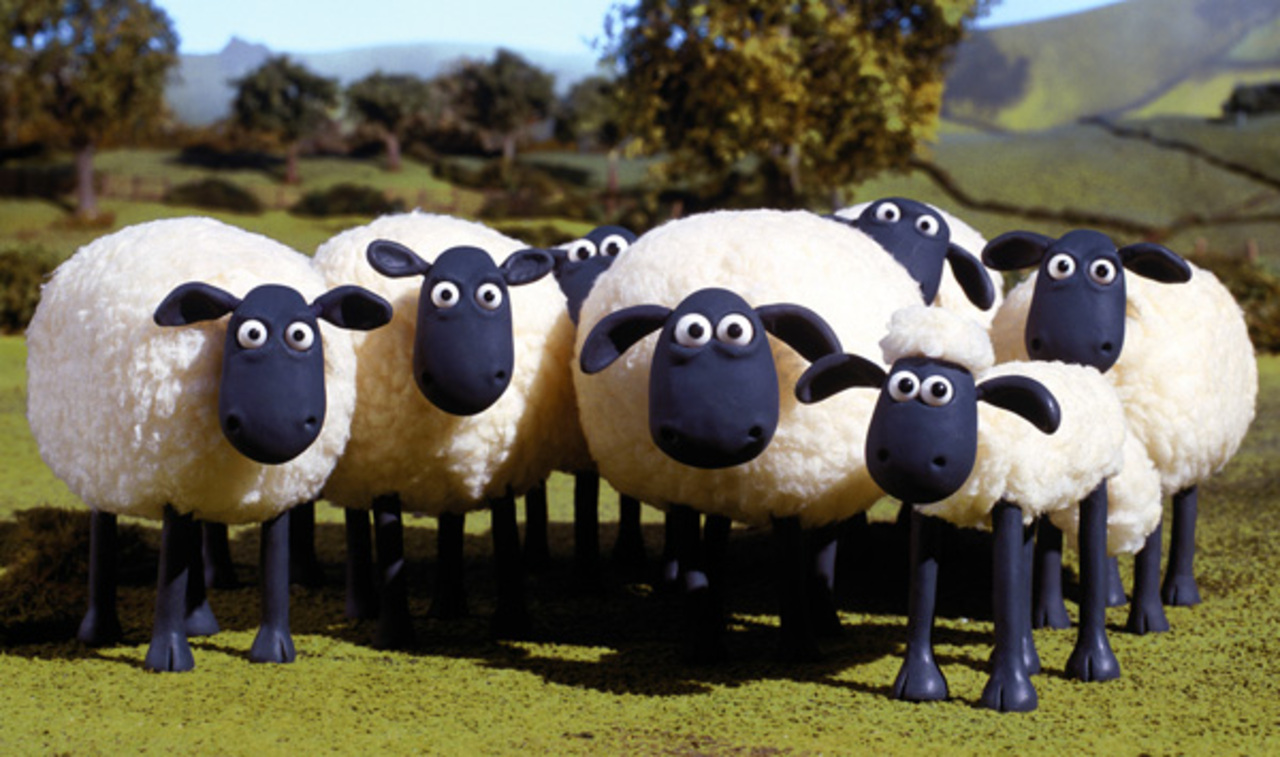 CELLE-CI SERT À COMPARER LES PERFORMANCES D'UN FORMÉ À UNE NORME MOYENNE. EXEMPLE DE CE TYPE D'ÉVALUATION EST DE COMPARER LES NOTES D'UN FORMÉ AVEC LES NOTES MOYENNES DE TOUTE LA PROMOTION
ÉVALUATION CRITÉRIÉE
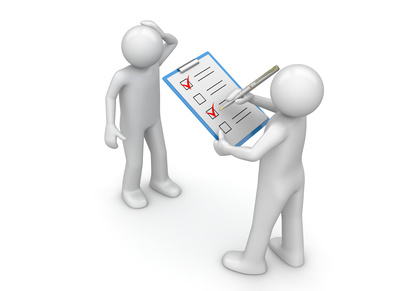 ELLE SERT À MESURER LES PERFORMANCES D'UN ÉTUDIANT EN FONCTION DE CRITÈRES PRÉDÉFINIS. ELLE VÉRIFIE QUE LES FORMÉS ONT LES CONNAISSANCES ATTENDUES À UNE ÉTAPE SPÉCIFIQUE DE LEUR FORMATION
ÉVALUATION IPSATIVE
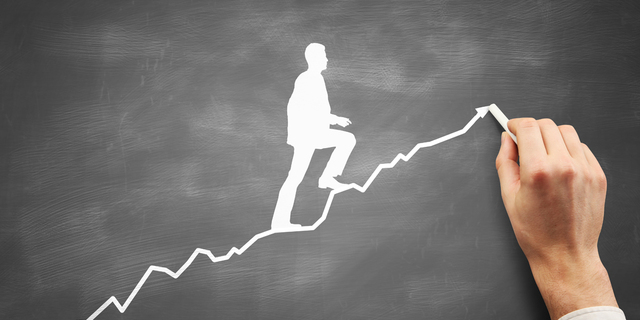 CE TYPE D'ÉVALUATION MESURE LES PERFORMANCES D'UN FORMÉ EN RAPPORT À SES PERFORMANCES PASSÉES. CETTE MÉTHODE VISE À INCITER LE FORMÉ À S'AMÉLIORER
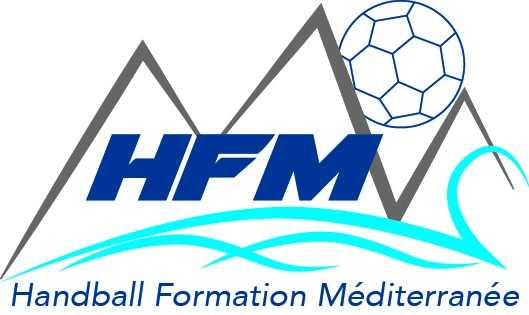